Escuela Normal de Educación Preescolar.
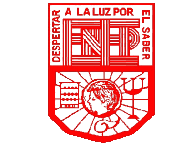 Trabajo: EXTENSIONES DE VIDEO.
Alumna: Tatiana Marín Zamora 
2°  “C”
3GP(3rd Generation Partnership Project)
3GP es un formato contenedor usado por teléfonos móviles para almacenar información de medios múltiples (audio y video). 3GP guarda video como MPEG-4 oH.263.
Este formato se puede reproducir desde los siguientes reproductores:
VLC media player
Totem
Media Player Classic
The KMPlayer
QuickTime
RealPlayer
JetAudio
GOM Player
Windows Media Player (A partir de la versión 12, incluida en Windows 7)
AVI
AVI (siglas en inglés de Audio Video Interleave) es un formato contenedor de audio y video lanzado por Microsoft en 1992.
permite almacenar simultáneamente un flujo de datos de video y varios flujos de audio. El formato concreto de estos flujos no es objeto del formato AVI y es interpretado por un programa externo denominado códec. Es decir, el audio y el video contenidos en el AVI pueden estar en cualquier formato (AC3/DivX, u MP3/Xvid, entre otros). Por eso se le considera un formato contenedor.
DIVX
Técnicamente, DivX es un formato de vídeo que funciona sobre los sistemas operativos Windows, MacOS y GNU/Linux actuales y que, combinado con la compresión de audioMP3, consigue una alta calidad de imagen superior a la del VHS con un caudal inferior a 1 Mbit/s.
FLV
(Flash Video)
FLV es un formato y extensión de archivo que es utilizado para transmitir video porinternet empleando el reproductor Adobe Flash Player (antiguamente Macromedia Flash Player). Los FLV pueden estar integrados también dentro de los archivos SWF.FLV o Flash Video puede ser visto en la mayoría de los sistemas operativos, pues casi todos incluyen el reproductor Adobe Flash Player o el plugin para el navegador, u otros programas de terceros como MPlayer, VLC, etc.
M4V
Los archivos con la extensión de archivo m4v son archivos MPEG-4.Estos archivos contienen videos digitales que se descargan de la tienda de Apple iTunes.
Los archivos M4V que están disponibles en la tienda en línea puede contener películas, videos musicales, programas de televisión, etc archivos M4V son casi idénticos a los archivos MP4, M4V archivos pero pueden ser protegidos contra copia por Apple usando su tecnología patentada de protección de copia.
Esto evita que los usuarios de compartir archivos que tienen que pagar.
Los archivos sólo se pueden reproducir en el equipo donde se haya realizado la compra.
MKV
Matroska (que es el nombre de las muñecas rusas que van una dentro de la otra) no es un codec de video como el mp3, sino que es un contenedor que envuelve audio. video y subtítulos dentro de un mismo paquete, y que permite reproducir el archivo tanto en tu PC como en algún otro dispositivo que soporte este formato. 
Lo mejor de Matroska s que nos permite 1) ripear una pelicula en Blu-Ray, con un peso aproximado de 25Gb y dejarla en un peso de entre 4GB (720p) a 10GB (1080p), 2) tiene la capacidad de almacenar distintos idiomas de audio y distintos lenguages de subtítulos, y 3) permite menús y capítulos en los ripeos, todo esto sin perder la excelente calidad HD.
MOV
Mov es una instrucción en el lenguaje ensamblador de la mayoría de procesadores, cuyo propósito es la transferencia de datos entre registros de procesador o registro y memoria.
Adicionalmente mov también permite el uso de datos absolutos, como por ejemplo mover el número 10 a un registro del procesador.
Está disponible en procesadores intel pentium, amd y sparc entre muchos otros, es a la práctica, una instrucción de ensamblador básica en cualquier procesador.
MP4
MP4 es un formato de codificación de audio asociado a la extensión mp4.MPEG4 es un códec estándar internacional de vídeo creado especialmente para la web. Es un algoritmo de compresión que codifica datos audio vídeo optimizando su calidad de almacenamiento, codificación y distribución en redes. Con las cámaras de hoy, se integra captura y codificación en una sola acción, lo que optimiza la potencialidad del usuario para emitir. También se le llama MP4 a reproductores que cuentan con una pantalla capaz de reproducir videos e imágenes.
MPG
Es un formato de archivo que permite almacenar archivos de sonido e imagen (Videos Musicales con una compresión de datos increíble, puedes visualizarlos con el Reproductor multimedia de Windows.
RM
rm es un comando de la familia de sistemas operativos Unix usada para eliminar archivos y directorios del sistema de archivos . Esta orden debe utilizarse con cautela, ya que puede ser muy destructiva, debido a que, al momento de ser llamada, por omisión borra los archivos sin pedir confirmación.
Proviene de la palabra remove que significa "borrar" en inglés.
VOB
VOB (DVD-Video Object o Versioned Object Base) es un tipo de fichero contenido en los DVD-Video. Incluye el video, audio, subtítulos y menús en forma de stream.
Los ficheros VOB están codificados normalmente siguiendo el estándar MPEG-2. Si cambiamos la extensión de .vob a .mpg o .mpeg, el fichero es legible y continúa teniendo toda la información, aunque algunos visualizadores no soportan las pistas de subtítulos.
Para grabar los ficheros VOB en un disco DVD±R, son necesarios además otros ficheros DVD-Video, por ejemplo los IFO yBUP.
WMV
Windows Media Video (WMV) es un nombre genérico que se da al conjunto de algoritmos de compresión ubicados en el set propietario de tecnologías de vídeo desarrolladas por Microsoft, que forma parte del framework Windows Media.
El formato WMV es reproducido por una amplia gama de reproductores, como BS.Player, MPlayer o Windows Media Player, el último sólo disponible en plataformas Windows y Macintosh (sin compatibilidad completa). En el caso de reproductores ajenos a Microsoft, como por ejemplo el citado MPlayer, es frecuente utilizar una implementación alternativa de los formatos, como por ejemplo la de FFmpeg.
El vídeo WMV se empaqueta normalmente en algún contenedor multimedia, como pueden ser AVI o ASF. Los ficheros resultantes reciben la extensión .avi si el contenedor es de este tipo, .wmv si es un fichero de sólo video (.wma sería el equivalente para sonido) o .asf si se trata de un contenedor ASF, con contenido de audio y vídeo.
El formato WMV incluye ciertas características relativas a la utilización de DRM (gestión digital de derechos). Sin embargo, estas características pueden eliminarse con utilidades como Sidda, DRMCreep, drmdbg o drm2wmv.